Section 12.1
Inference about Two Means: Independent Samples
Inferences About Two Samples
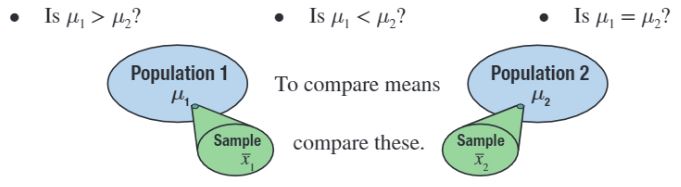 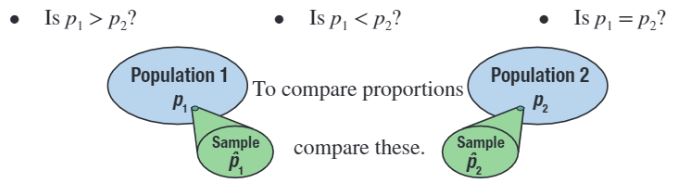 Inferences about the Means of Two Independent Populations, σ1 and σ2 Known
Properties of the Sampling Distribution of
100(1 − α)% Confidence Interval for μ1 − μ2
Hypothesis Testing
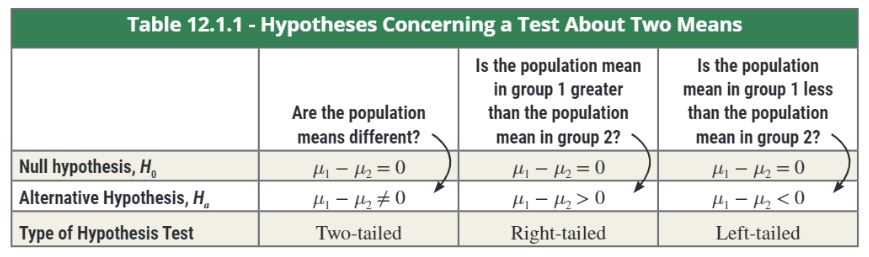 Testing a Hypothesis about Two Independent Population Means, σ1 and σ2 Known
Example 12.1.1
A telecommunications analyst is interested in knowing if there is a significant difference in the average service outage times between cable television subscribers and satellite television subscribers. She randomly selects 50 cable subscribers and 50 satellite subscribers for the study.
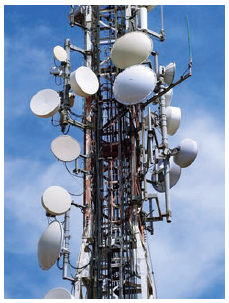 She gives each subscriber a survey and asks them to record the length of time of each service outage for a month. She summarizes the results of the survey and calculates the mean outage for each television service. The results of the study are shown in the following table.
Example 12.1.1 (cont.)
Calculate a 95% confidence interval for the mean difference in average service outage time between cable and satellite subscribers. 
Is there persuasive evidence for the analyst to conclude at α = 0.05 that there is a difference in mean service outage time between cable and satellite subscribers?
Example 12.1.1 (cont.)
Example 12.1.2
An elementary school teacher is interested in knowing if the average reading time for fifth-grade girls is greater than fifth-grade boys. She randomly selects 40 fifth-grade boys and 40 fifth-grade girls for the study. She gives each student several pages of the same book to read. The time it takes each group to complete the reading is recorded in minutes. The results of the study are shown in the following table.
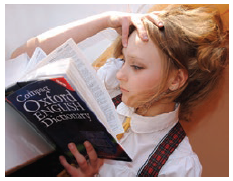 Example 12.1.2 (cont.)
Is there persuasive evidence for the teacher to conclude at α = 0.05 that fifth-grade girls have longer reading times than fifth-grade boys?
Inferences about the Mean of Two Independent Populations, σ1 and σ2 Unknown and Assumed Equal
100(1 − α)% Confidence Interval for μ1 − μ2 Assuming σ1 and σ2 are Unknown but Equal
Example 12.1.3
For a consumer product, the mean dollar sales per retail outlet last year in a random sample of 15 stores was $3425 with a standard deviation of $200. For a second product, the mean dollar sales per outlet in a random sample of 16 stores was $3250 with a standard deviation of $175. The sales amounts per outlet are assumed to be approximately normally distributed for both products. Assume that the population variances are equal.
Example 12.1.3 (cont.)
Calculate a 95% confidence interval for the difference in average dollar sales between the two products.
Example 12.1.3 (cont.)
Testing a Hypothesis about Two Independent Population Means, σ1 and σ2 Unknown but Equal
Example 12.1.4
A cancer researcher believes that there may be an increase in the life expectancy of individuals diagnosed with a terminal cancer if they attend group therapy to discuss their illness. He randomly selects 40 individuals with cancer. Twenty of them are randomly assigned to a group that attends a group therapy session one day per week. The other 20 do not attend therapy and are designated as the control group. The life expectancy, in number of years, from diagnosis until death is measured for each individual.
Example 12.1.4 (cont.)
The results of the study are shown in the following tables.
Example 12.1.4 (cont.)
Is there persuasive evidence for the researcher to conclude at α = 0.05 that the average life expectancy is significantly longer for those who attend therapy than those who do not?
Example 12.1.4 (cont.)
Inferences about the Means of Two Independent Populations, σ1 and σ2 Unknown and Assumed Unequal
100(1 − α)% Confidence Interval for μ1 − μ2 Assuming σ1 and σ2 are Unknown and Unequal
Example 12.1.5
A statistics instructor wants to know if using the courseware that accompanied her statistics textbook will improve students' test scores. Since she is teaching two sections of a statistics course this term, she decides to use the courseware in one class and not the other. The courseware contained premade homework assignments for each section of the book, so she had the students in one of her classes do the online homework. For the other class she gave them a similar homework assignment from the textbook.
Example 12.1.5 (cont.)
The instructor believes that the immediate feedback from the online courseware on homework assignments will likely improve students’ performance on tests. For the first test she gave the students in both classes the same test. She took a simple random sample of 16 students’ test scores on the first test from each class. One student subsequently dropped the class, so that student’s test score was omitted from the data. The results were as follows.
Example 12.1.5 (cont.)
Calculate a 95% confidence interval for the mean difference between the test scores for the two statistics classes.
Example 12.1.5 (cont.)
Hypothesis Testing of μ1 − μ2 with σ1 and σ2 Unknown and Unequal
Example 12.1.6
A biologist is interested in comparing the size of blue crabs in two river basins: (1) Cooper and (2) Stono River. Based on the health of the rivers, she believes the crabs in the Stono will have a higher average weight.
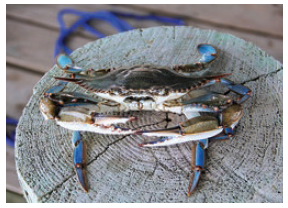 She samples 32 crabs from the Stono River, and this sample has a mean weight of 800 g with a standard deviation of 225 g. She takes a random sample of 35 crabs from the Cooper River and finds the crabs have a mean weight of 700 g with a standard deviation of 175 g.
Example 12.1.6 (cont.)
Is there persuasive evidence at α = 0.01 in support of the biologist’s belief?